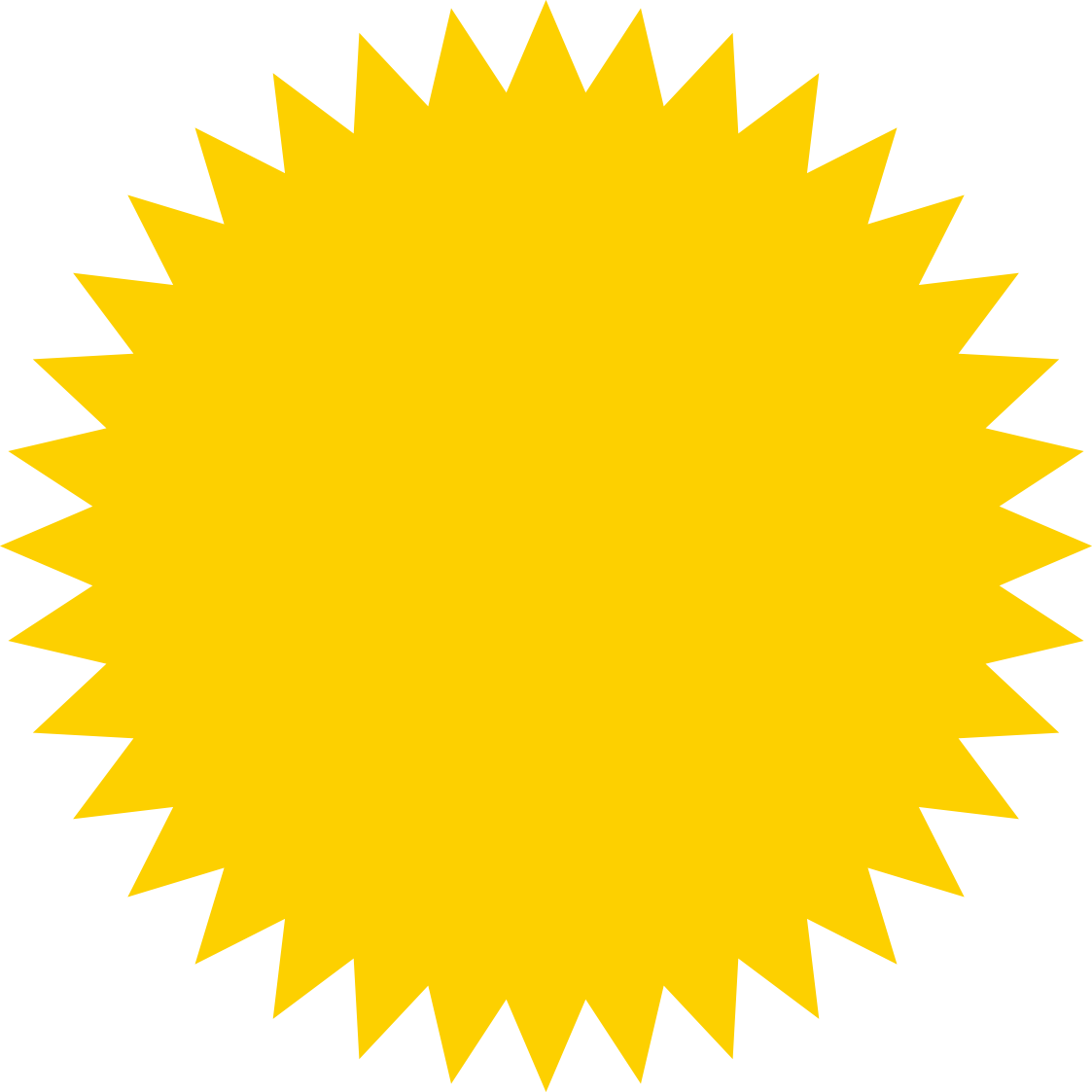 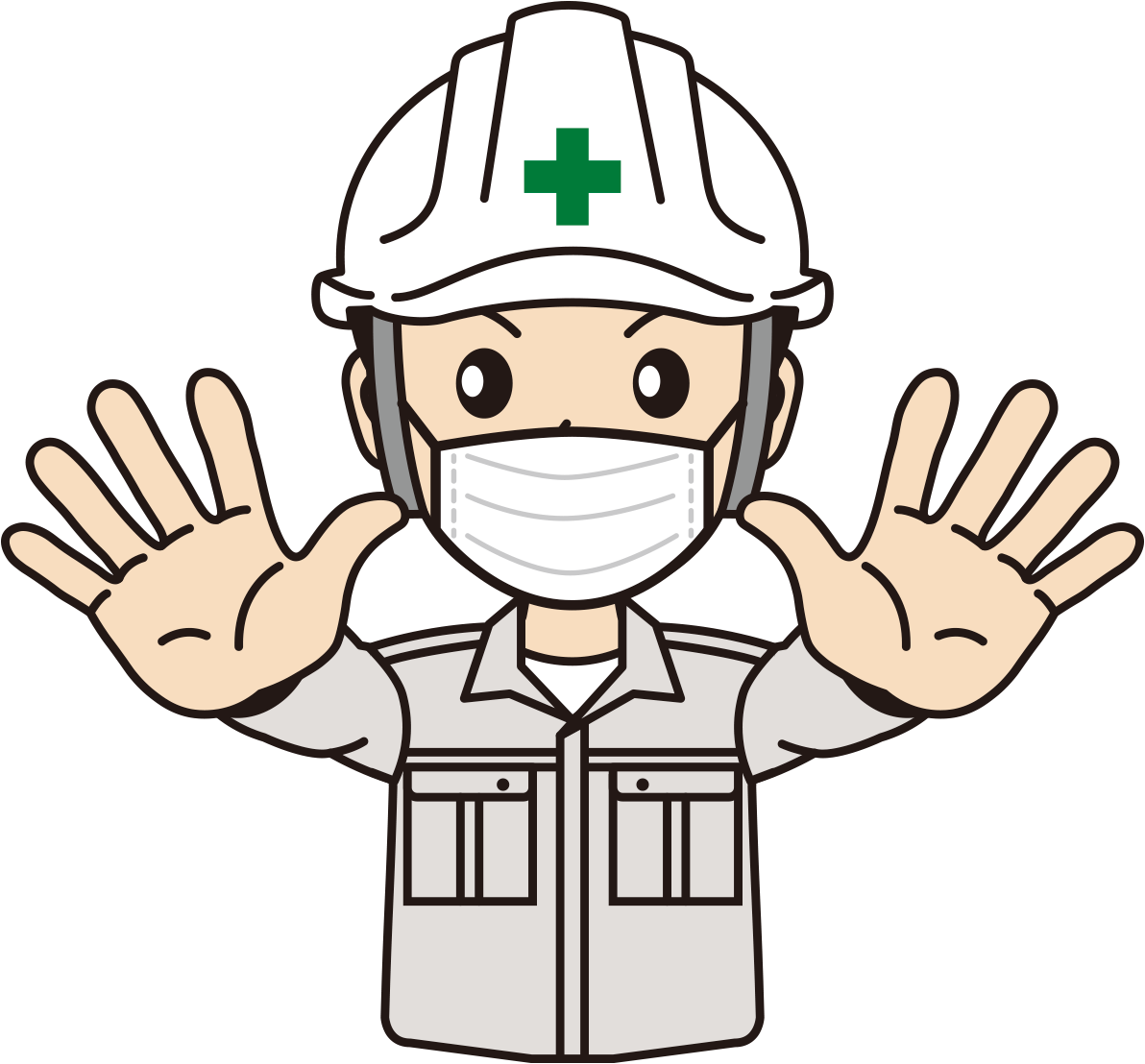 工事関係者以外
立入禁止‼️
〇〇建設　〇〇工事事務所
使い方について
・A3用紙での印刷を推奨しております。

・プリンターの設定から余白をなくすように設定をお願いします。
（例）
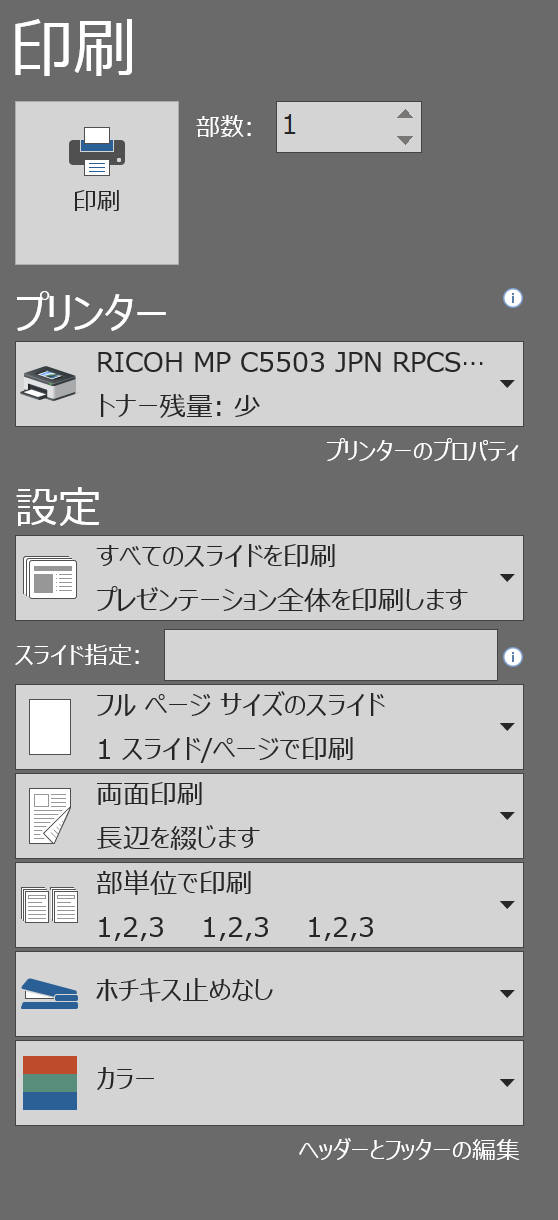 プリンターの種類によって異なる
（「フチなし印刷」や「フチなし」など）
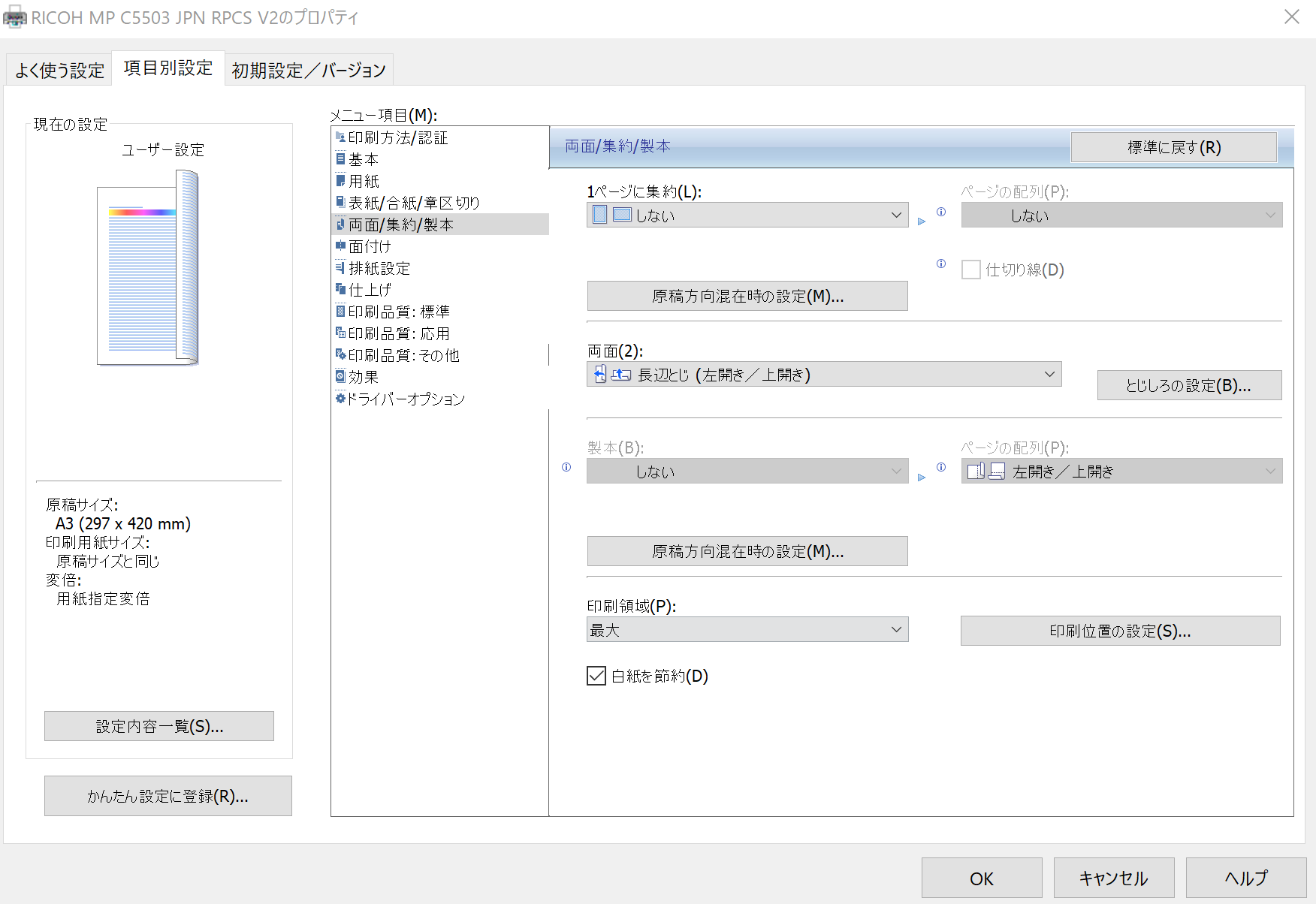 「印刷領域」を最大にする
・プリンターの仕様上一部余白として表示されることがあるかもしれません。ご了承願います。